Спорт как часть корпоративной культуры
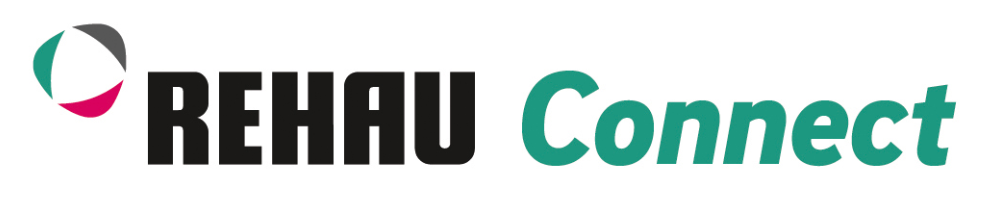 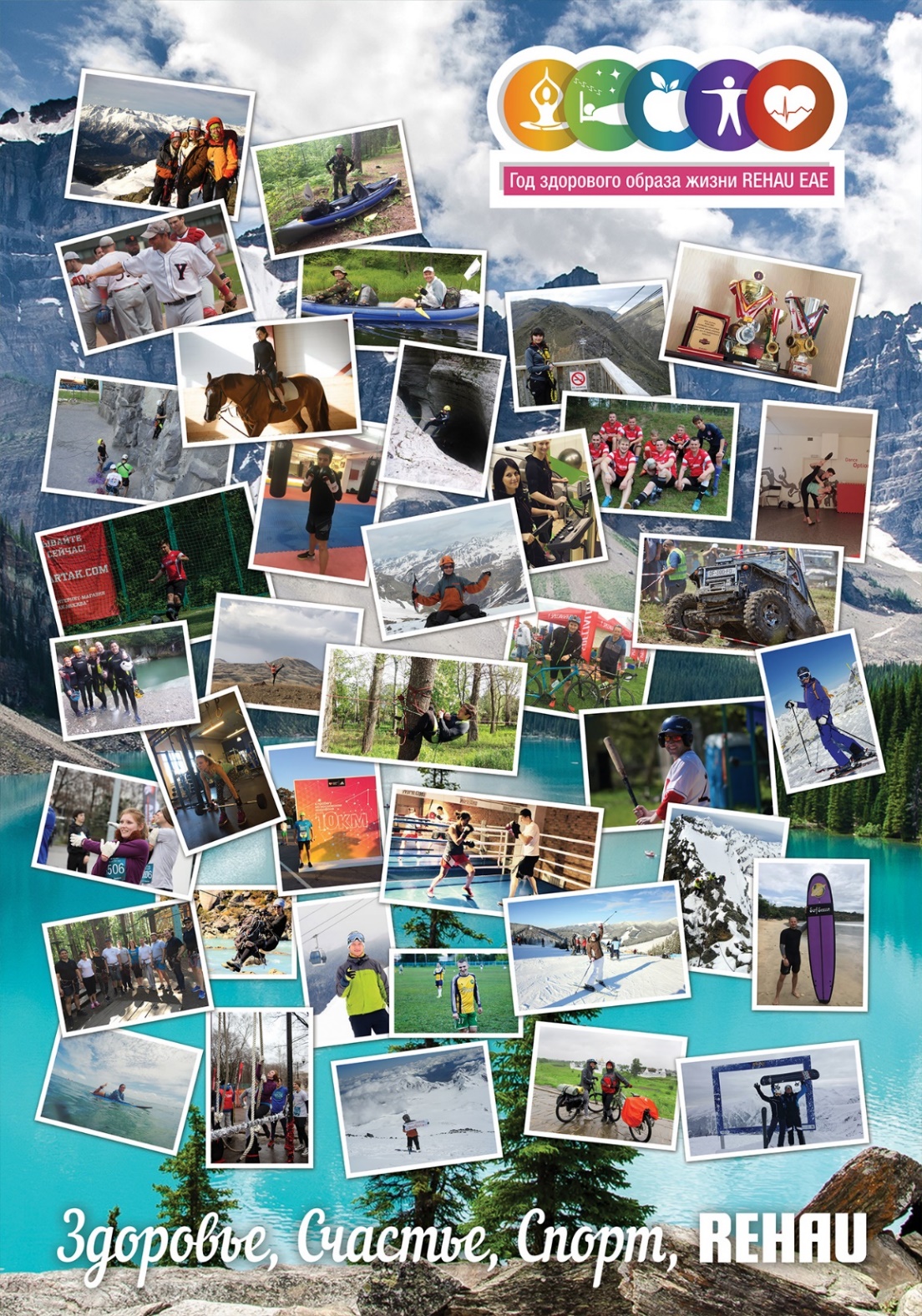 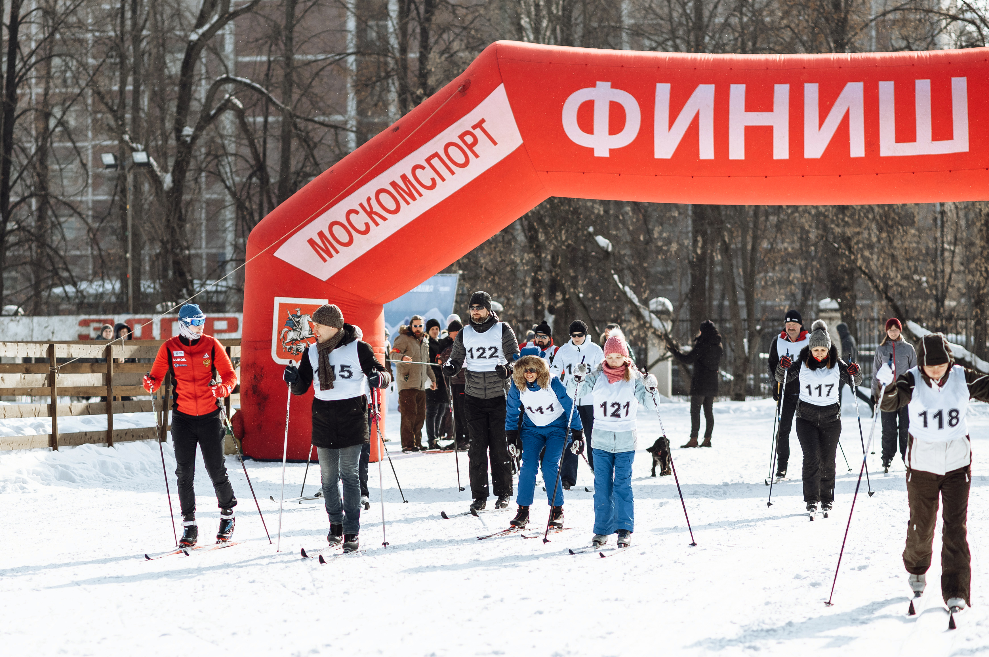 Год здорового образа жизни
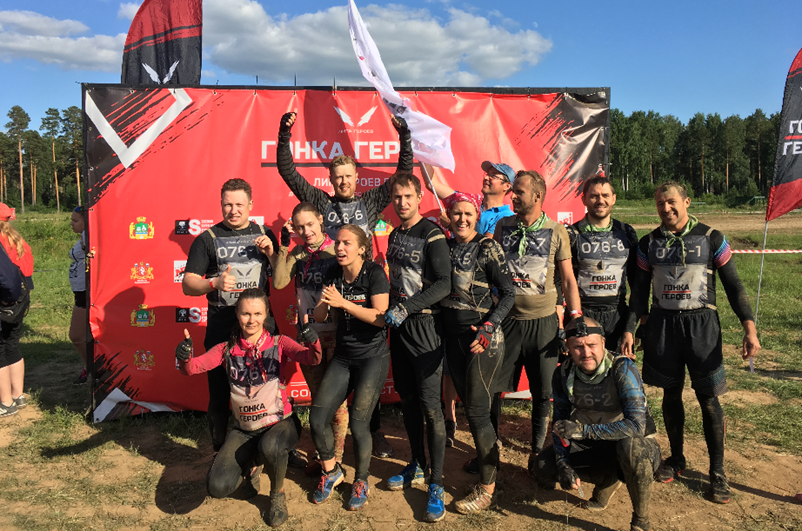 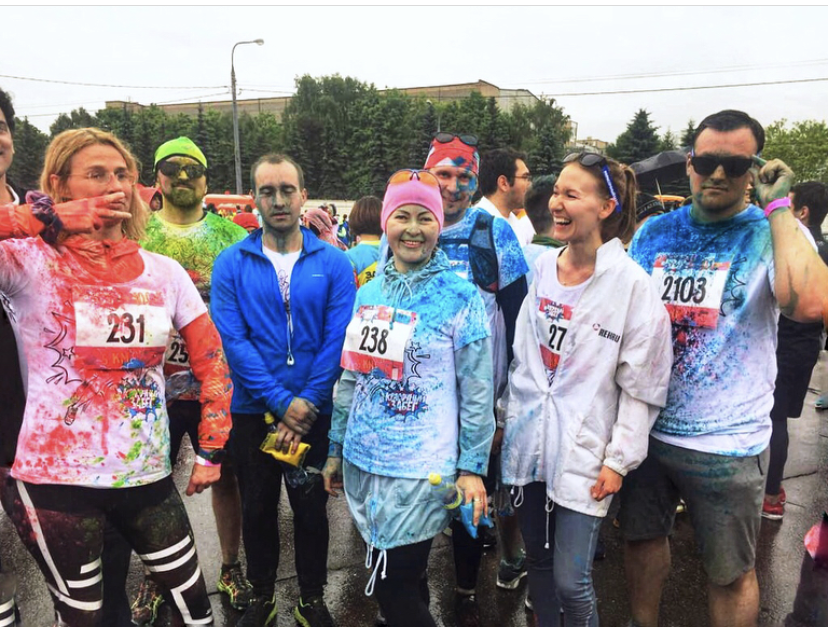 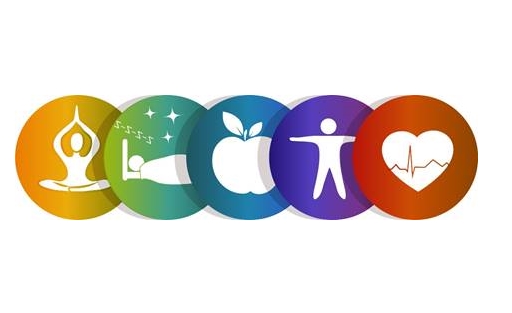 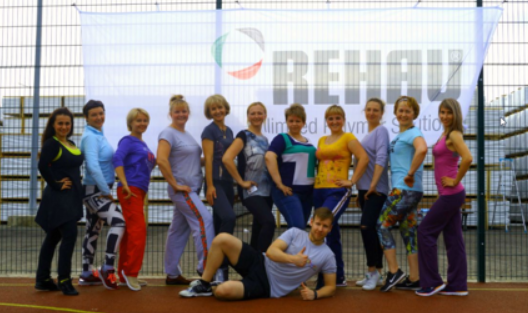 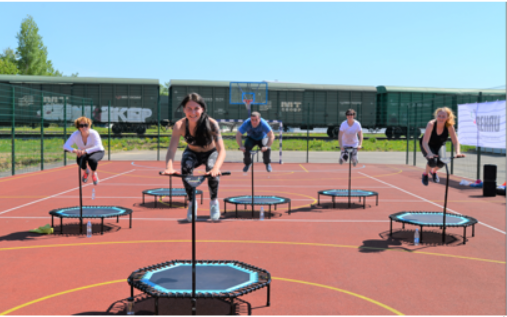 Год здорового образа жизни
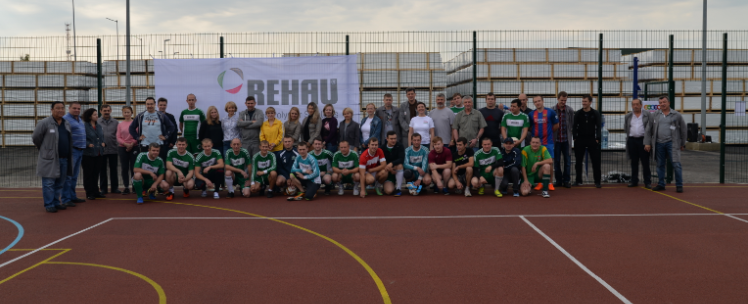 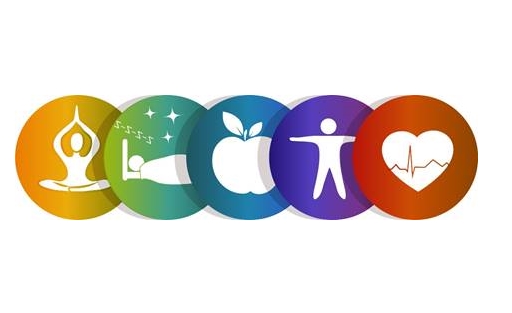 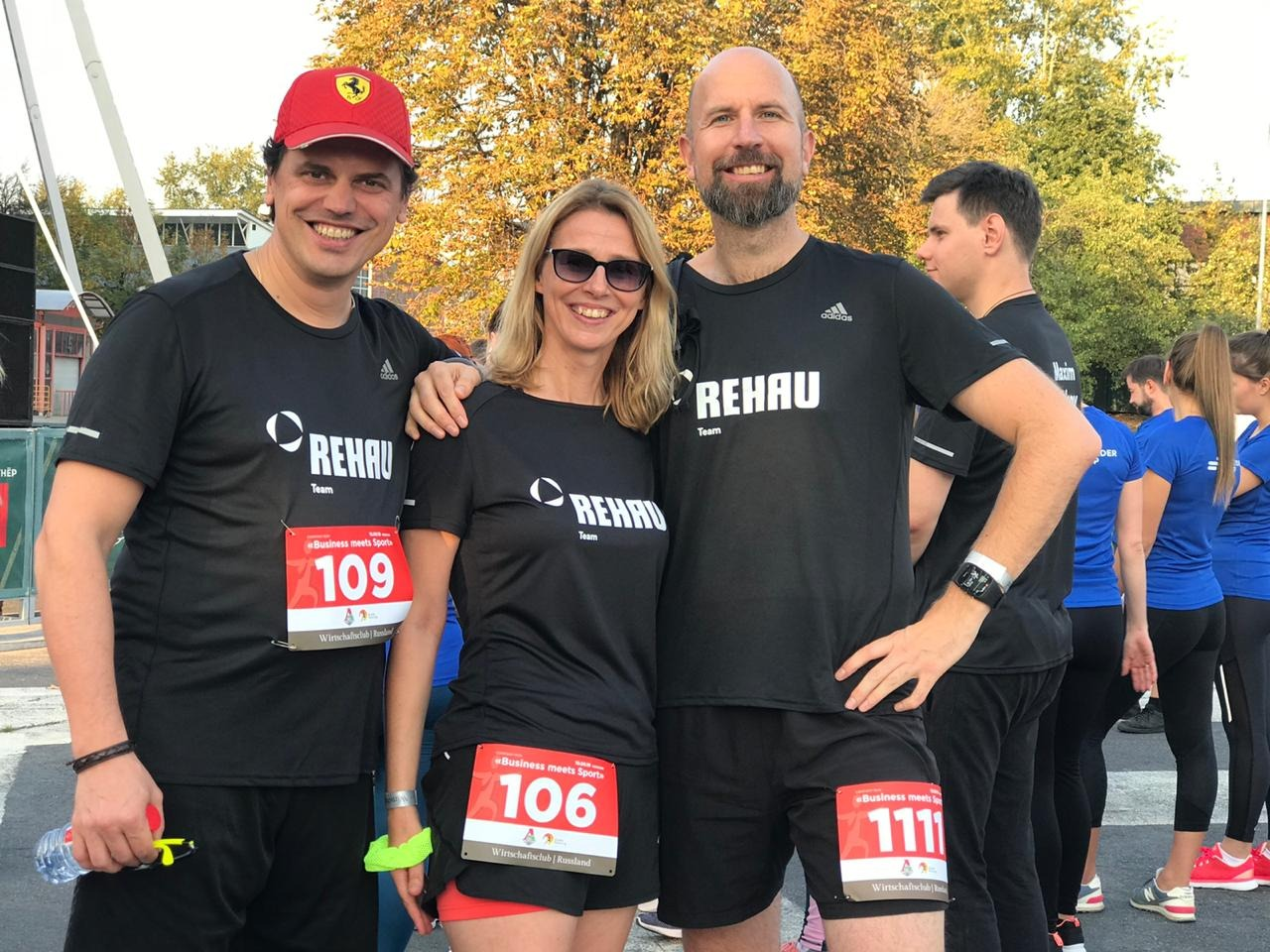 REHAU drives people
People drive REHAU
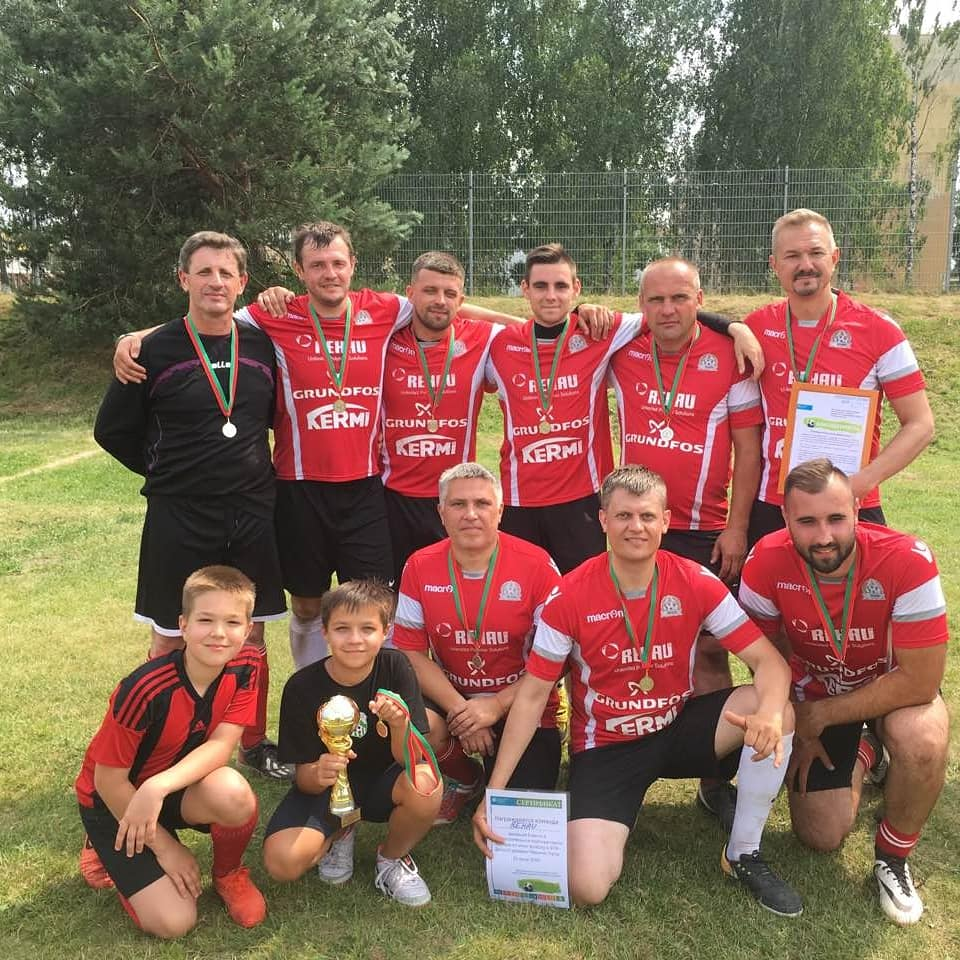 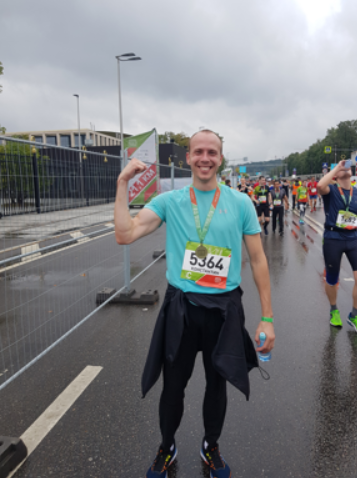 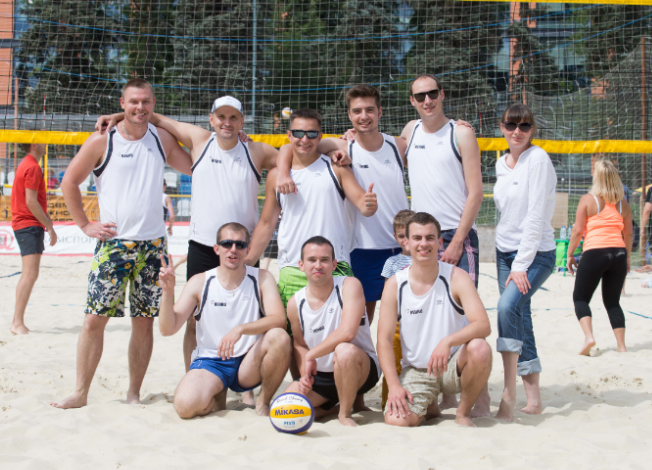 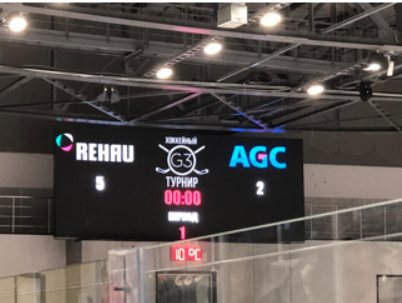 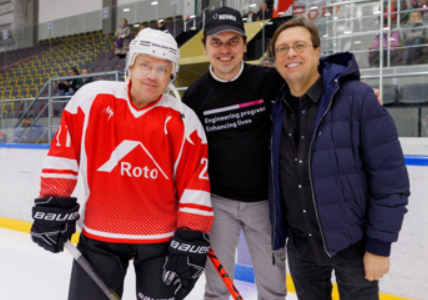 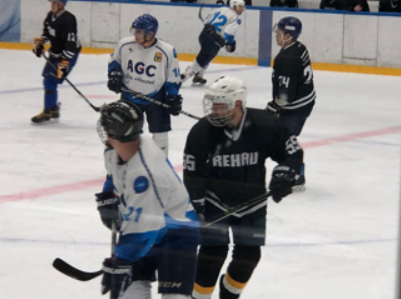 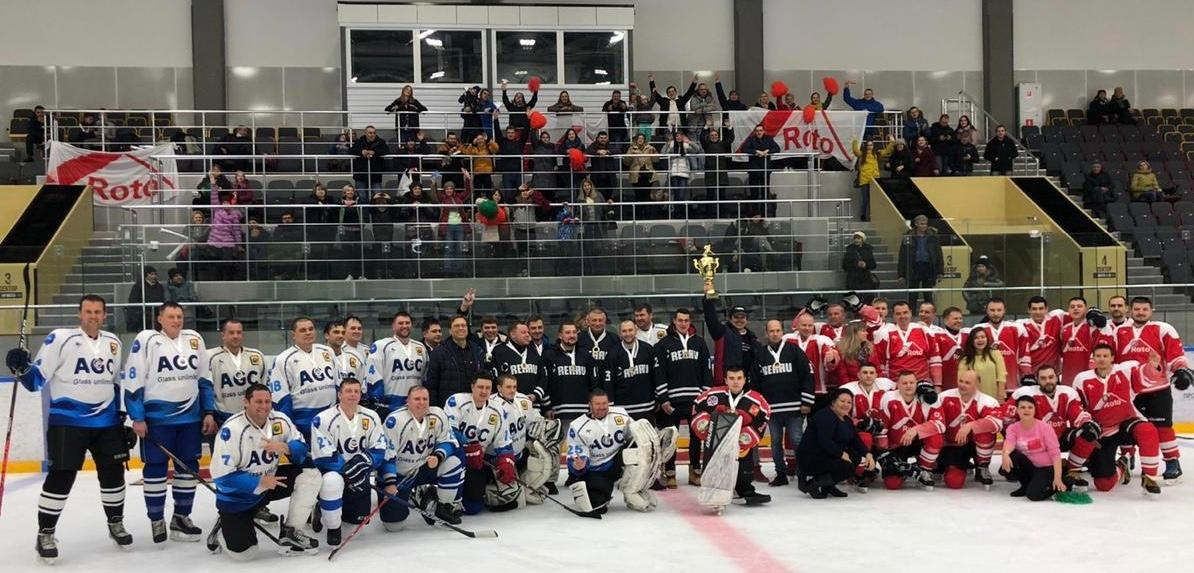 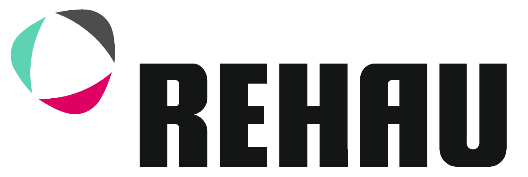 2015 -  TOP-100   872017 -  TOP-100   542019 -  TOP-100   61
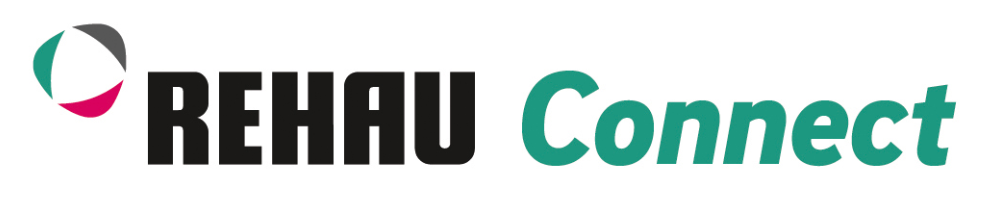